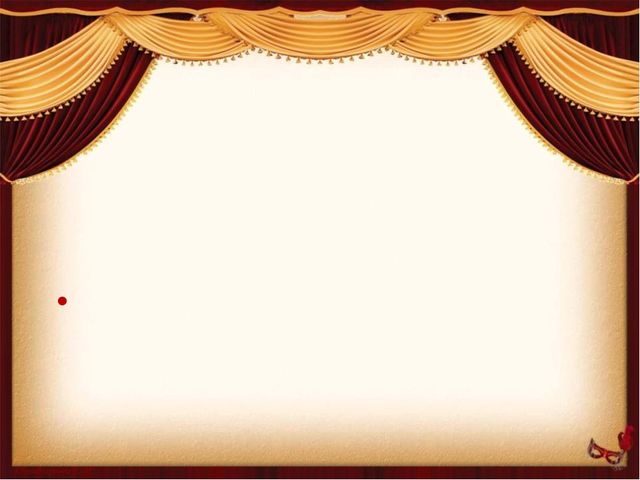 20 АПРЕЛЯ В 12.00
Хорошая новость для всех, 
кто любит читать!
«БИБЛИОНОЧЬ – 2019»
«БИБЛИОСУМЕРКИ -2019»
«Весь мир – театр!»
 «Атаманская поселенческая библиотека»
приглашает всех желающих в большое и увлекательное путешествие – в мир театра!
 Вход свободный
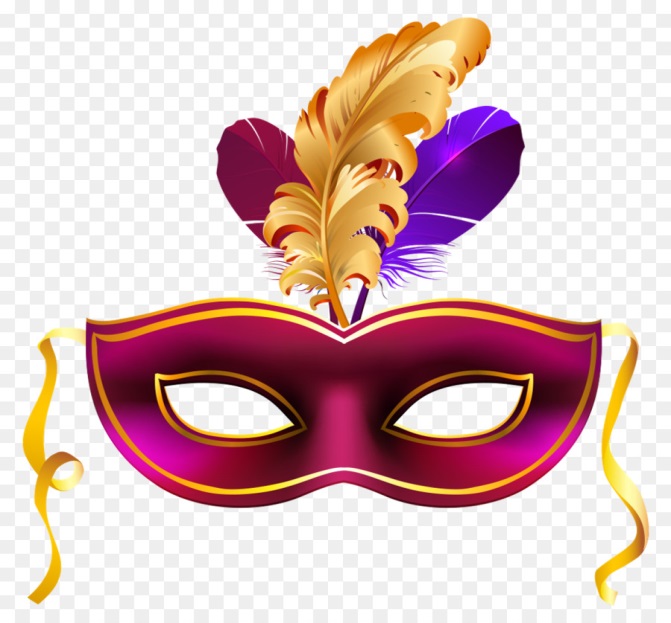 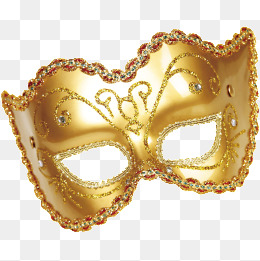